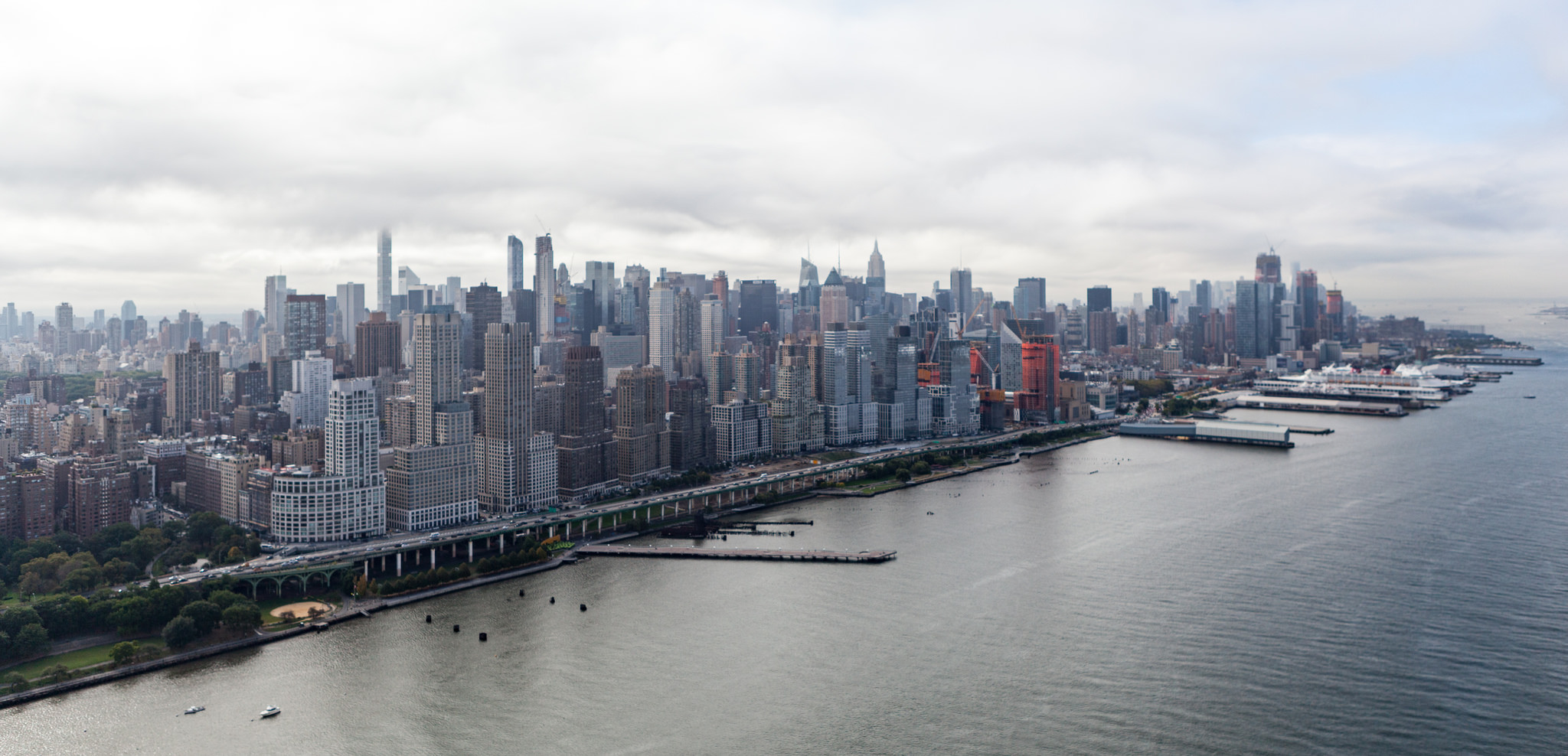 THE URBAN EXPERIENCE
What defines the urban experience?
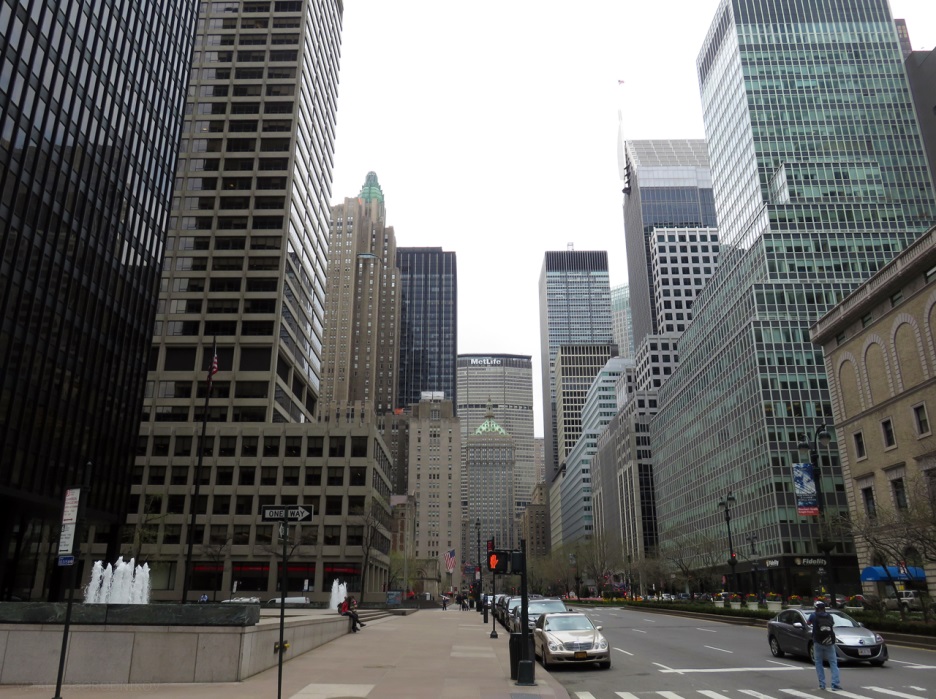 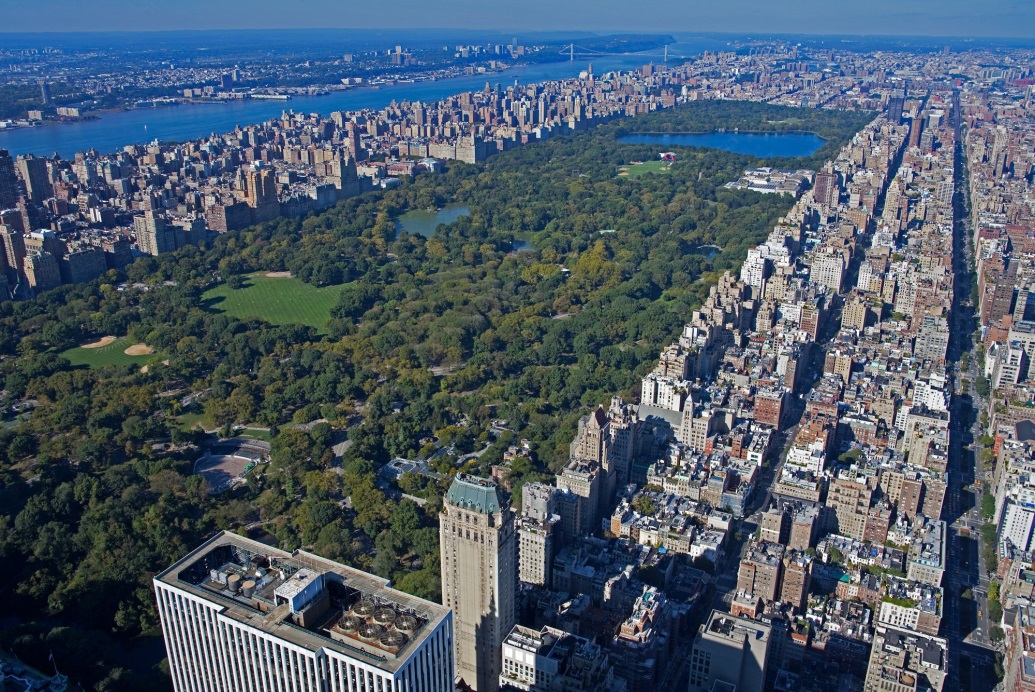 Building Masses                 Open Space
Architecture
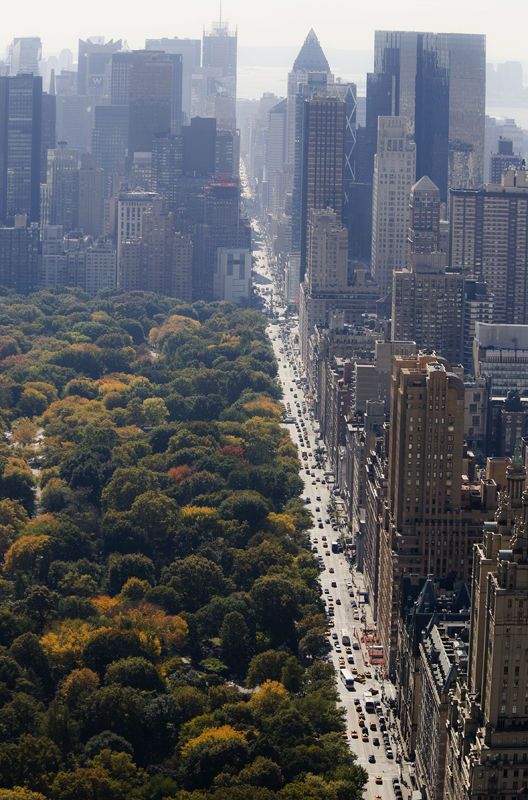 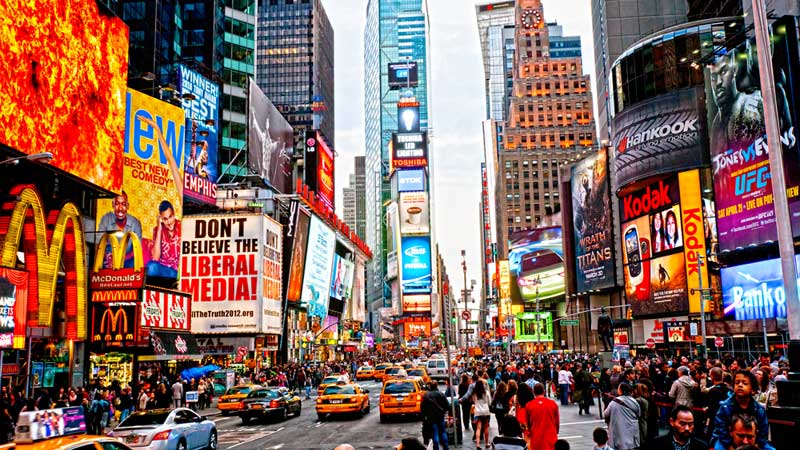 Defining Territories                           Defining Character
Open Space: Streets
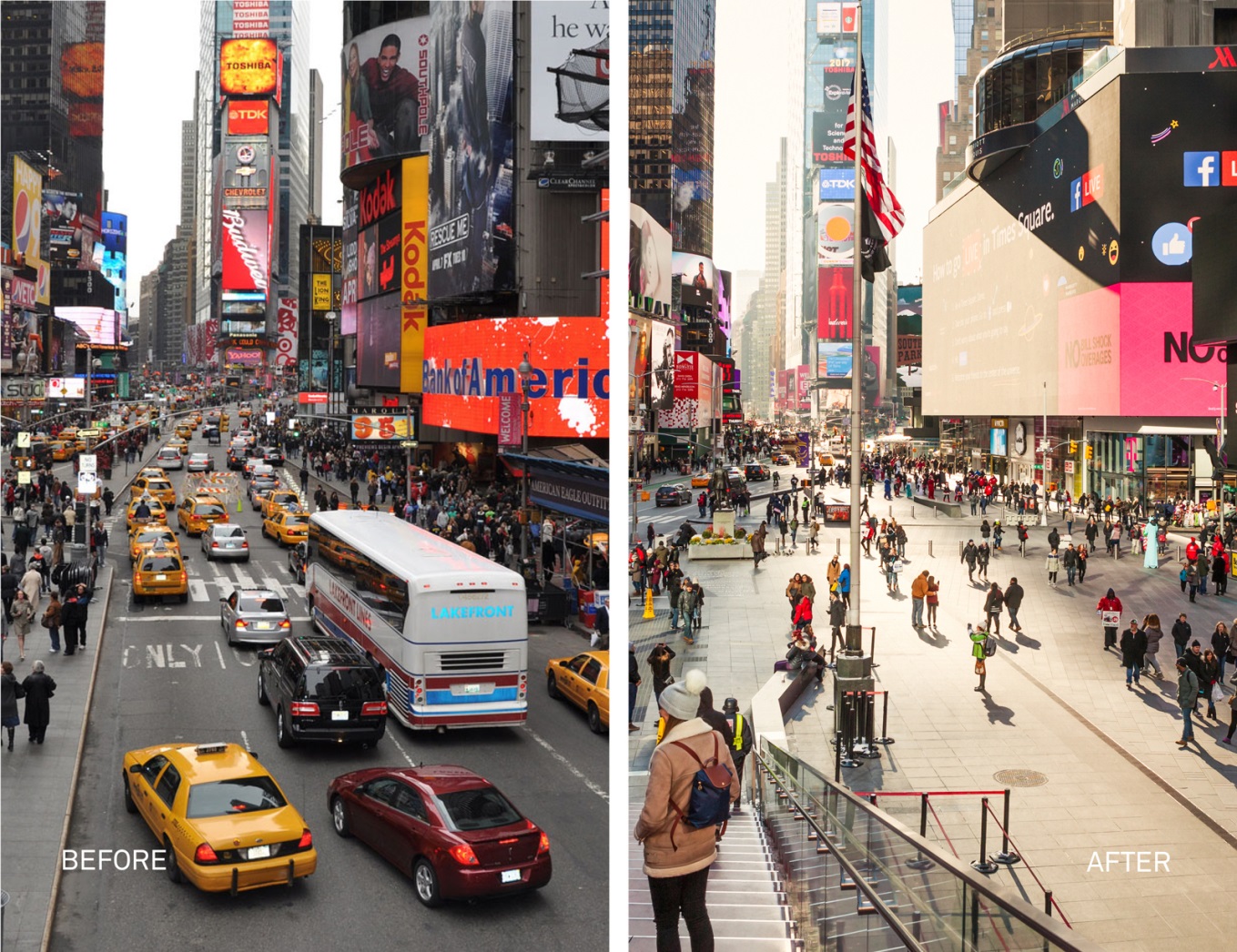 Vehicles                Pedestrians
Open Space: Plazas & Squares
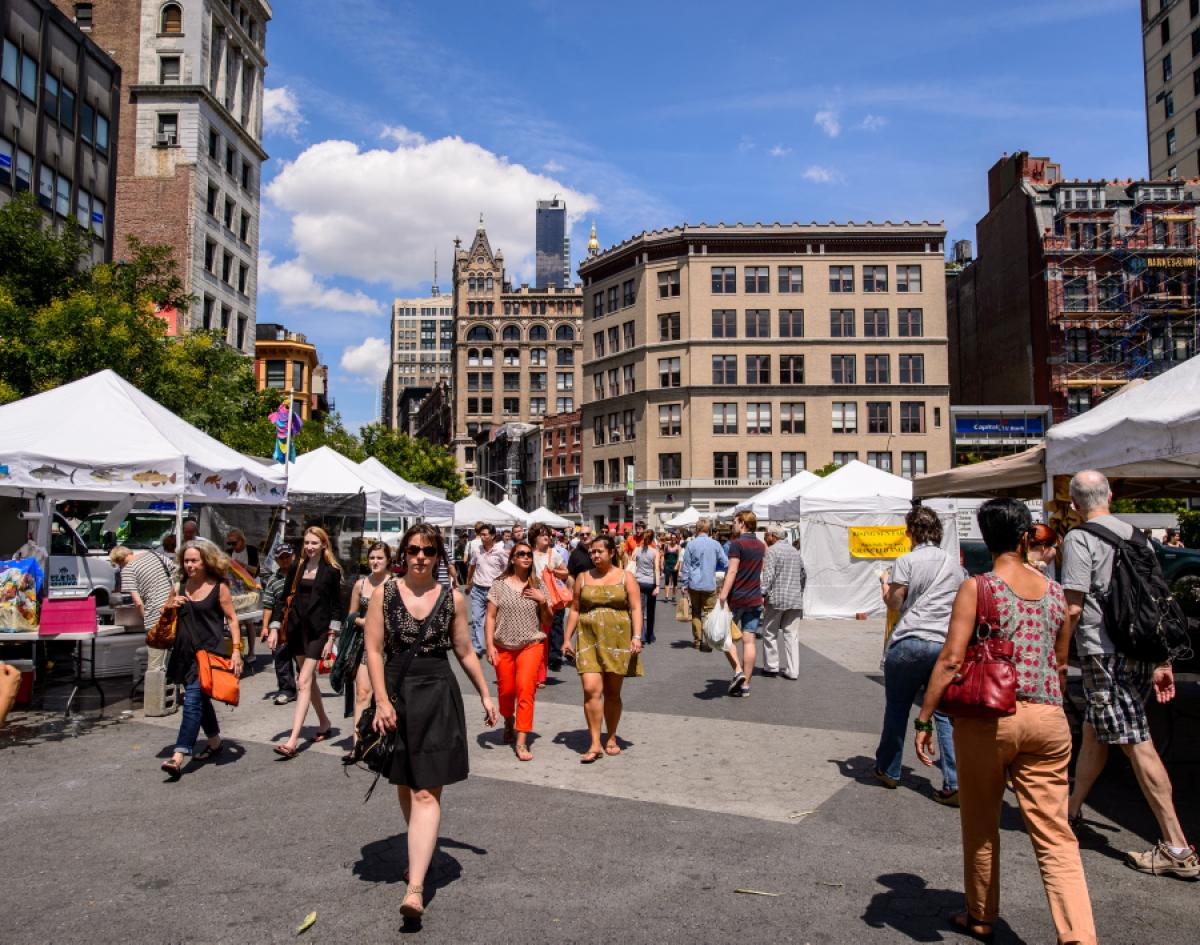 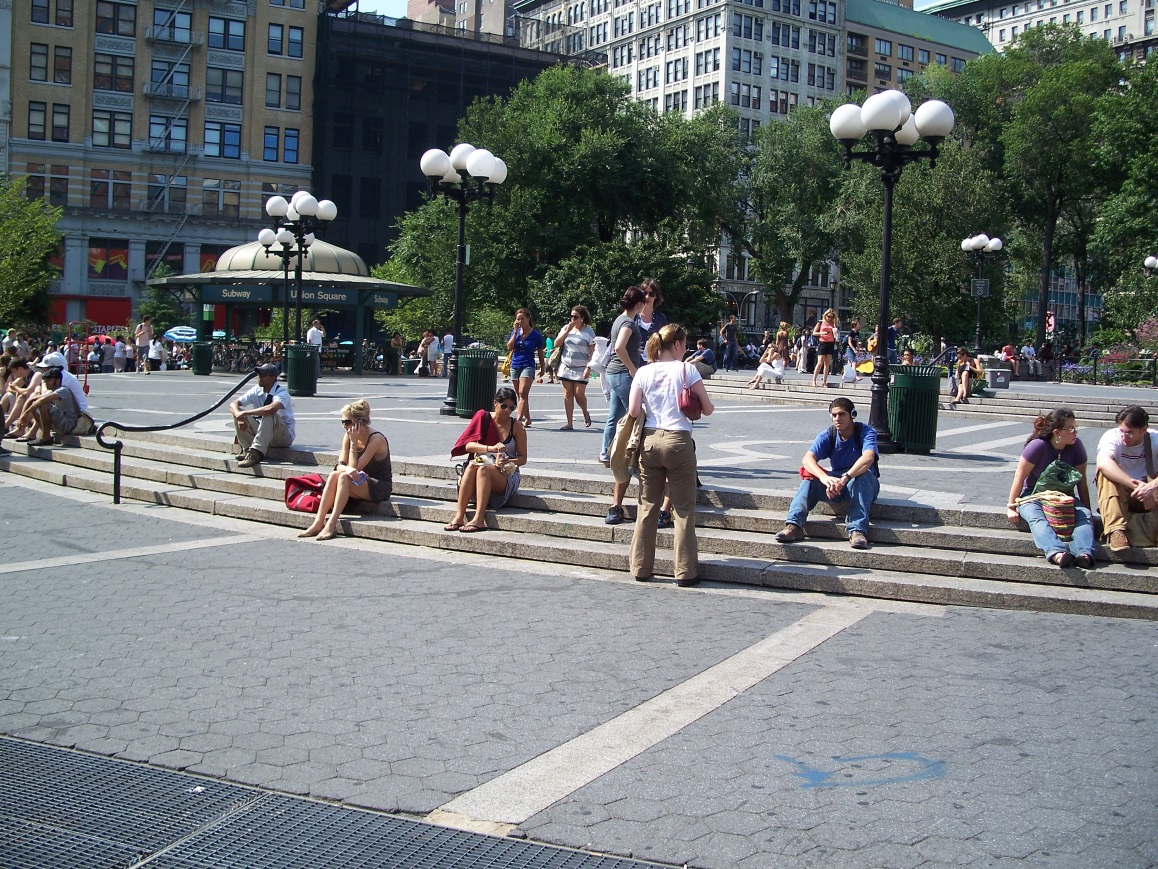 Circulation                               Relaxation
Open Space: Parks
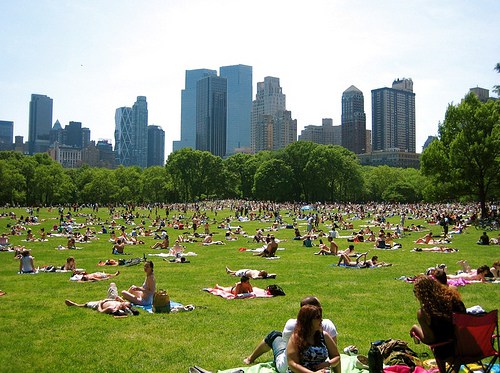 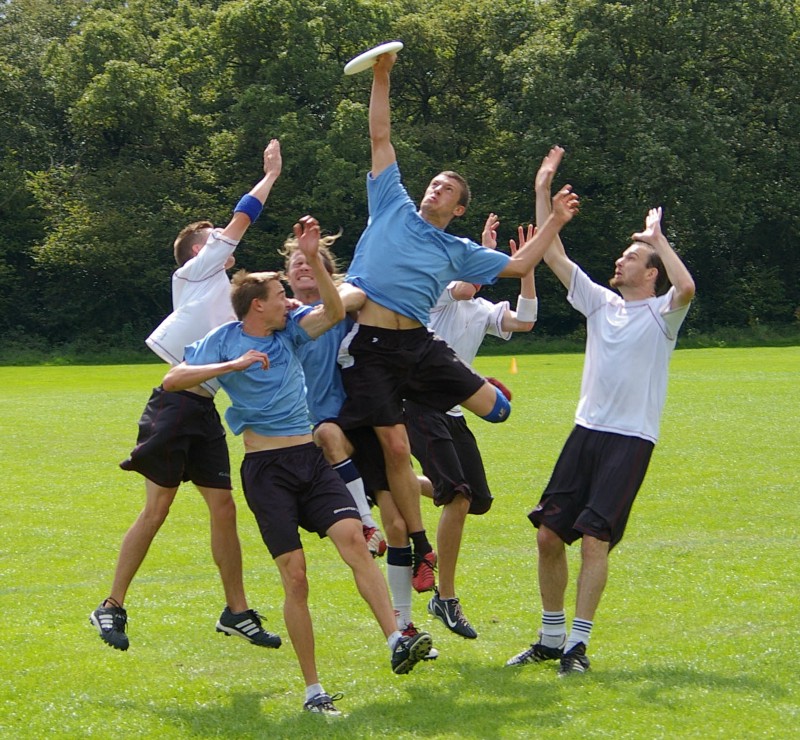 Activity			    Relaxation
Landscaping
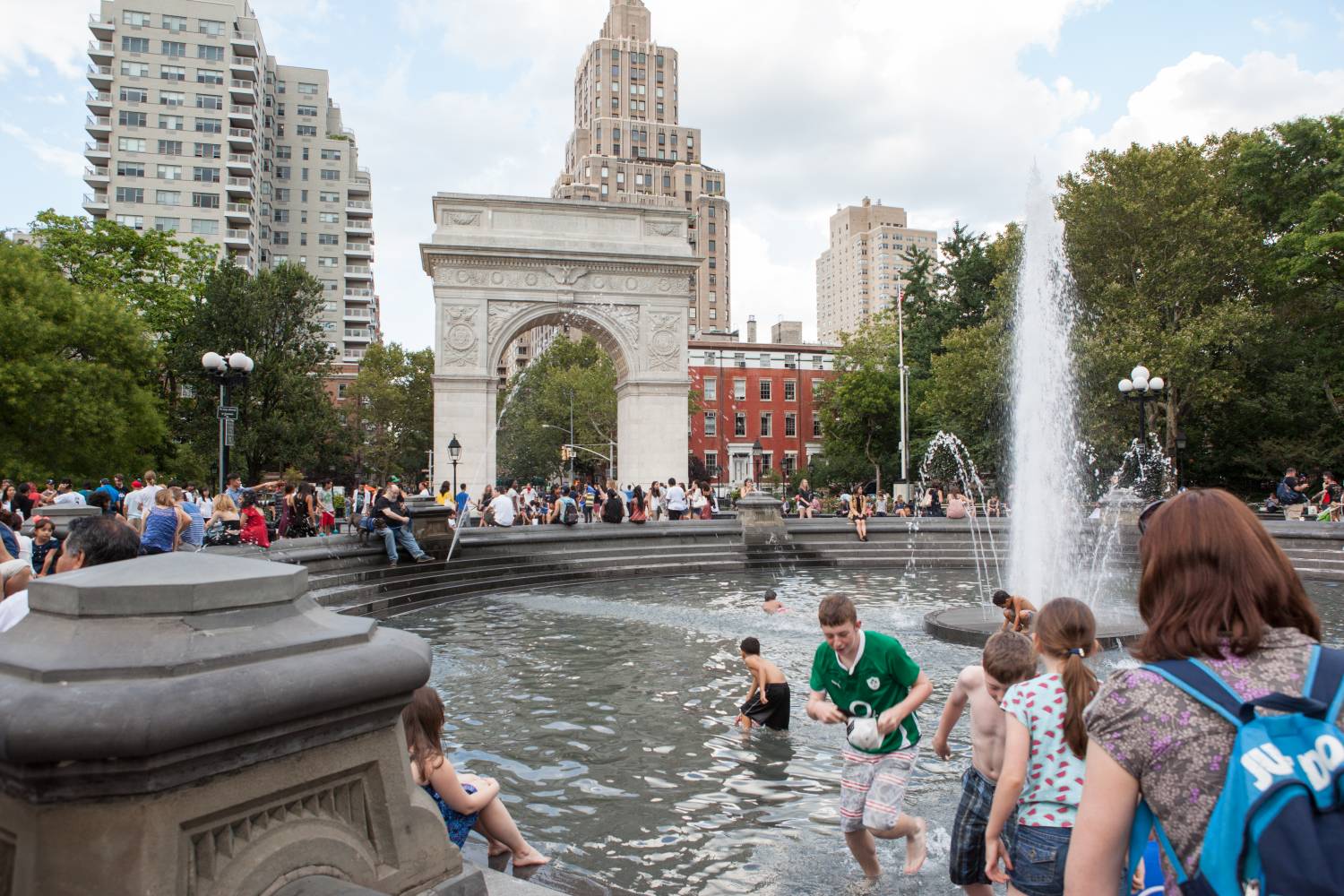 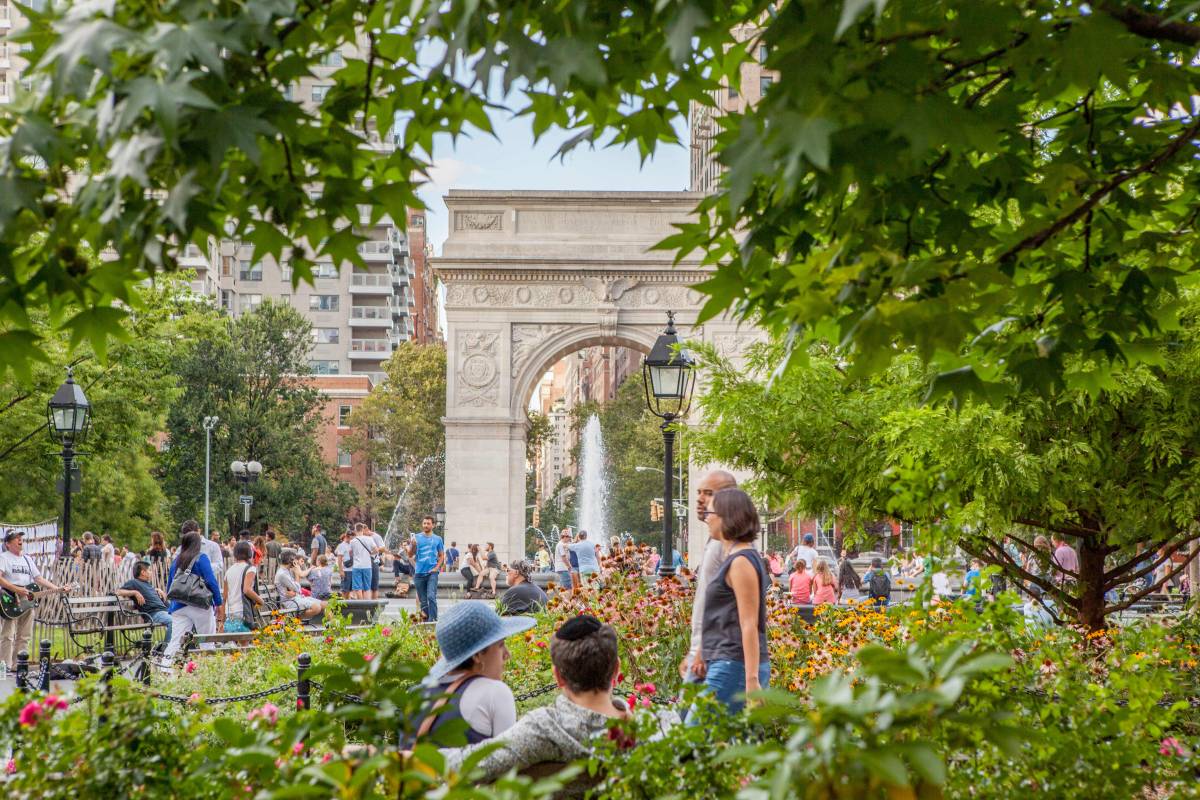 Hard Surfaces		    Vegetation
Infrastructure
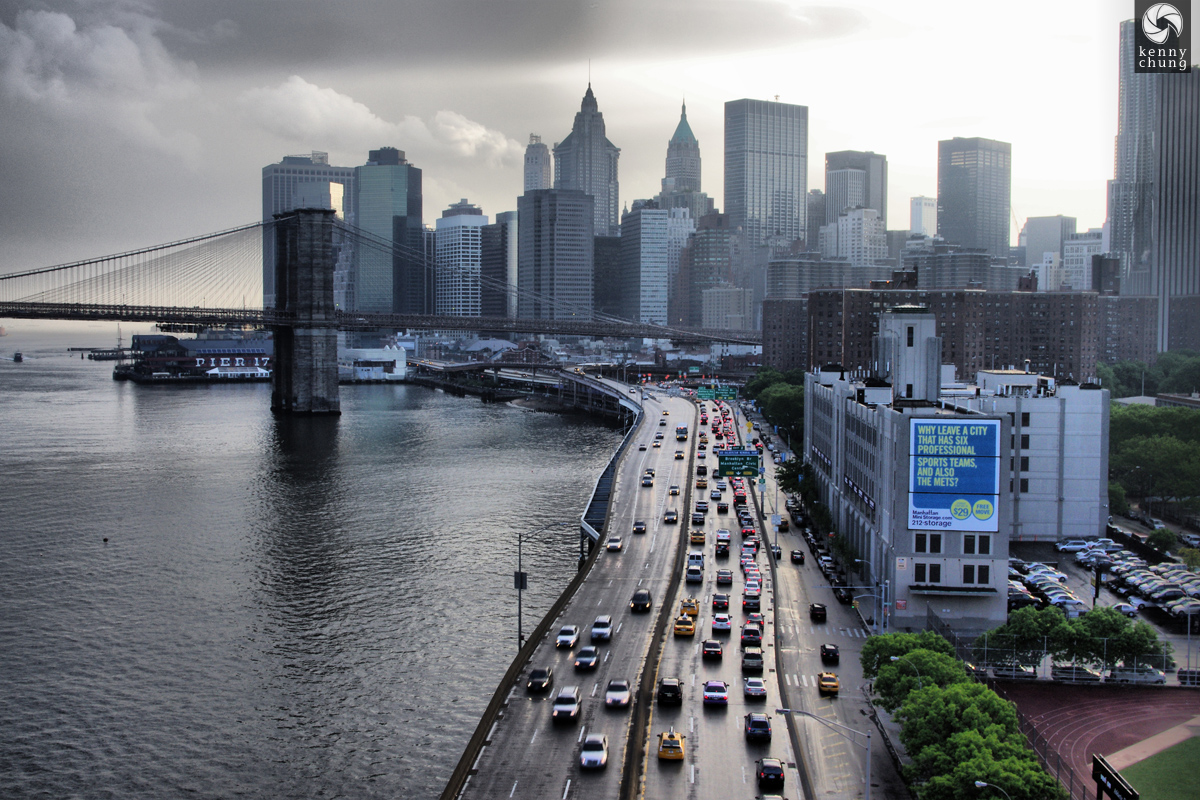 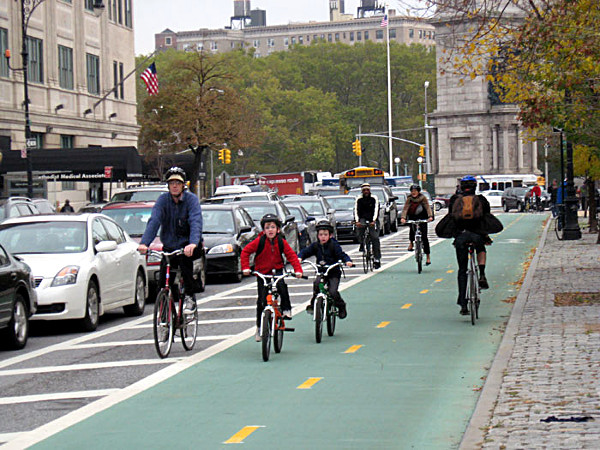 Highways & Bridges          Bike Lanes
Architecture   +    Landscape    +     Infrastructure
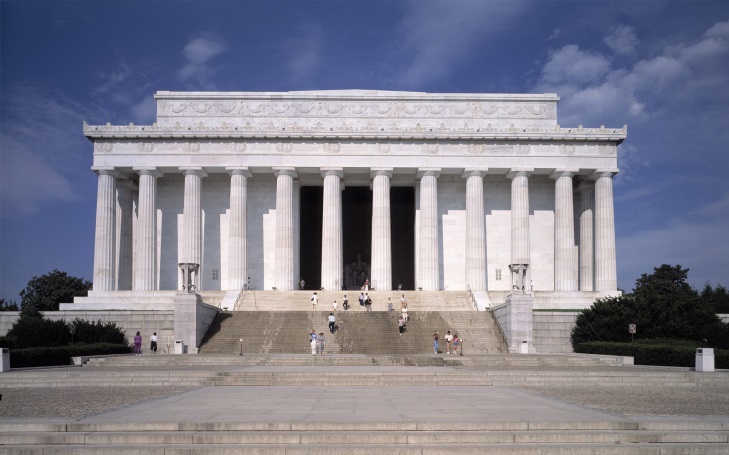 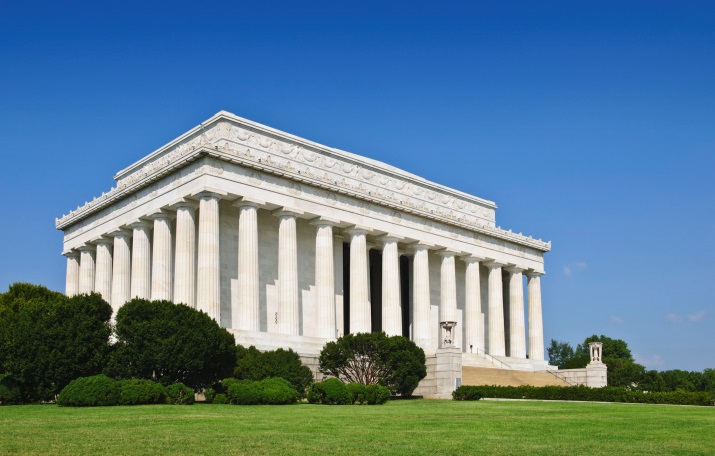 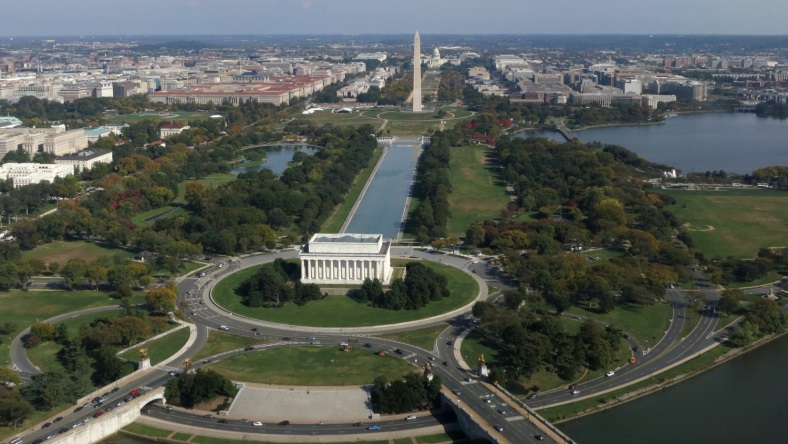 URBAN DESIGN
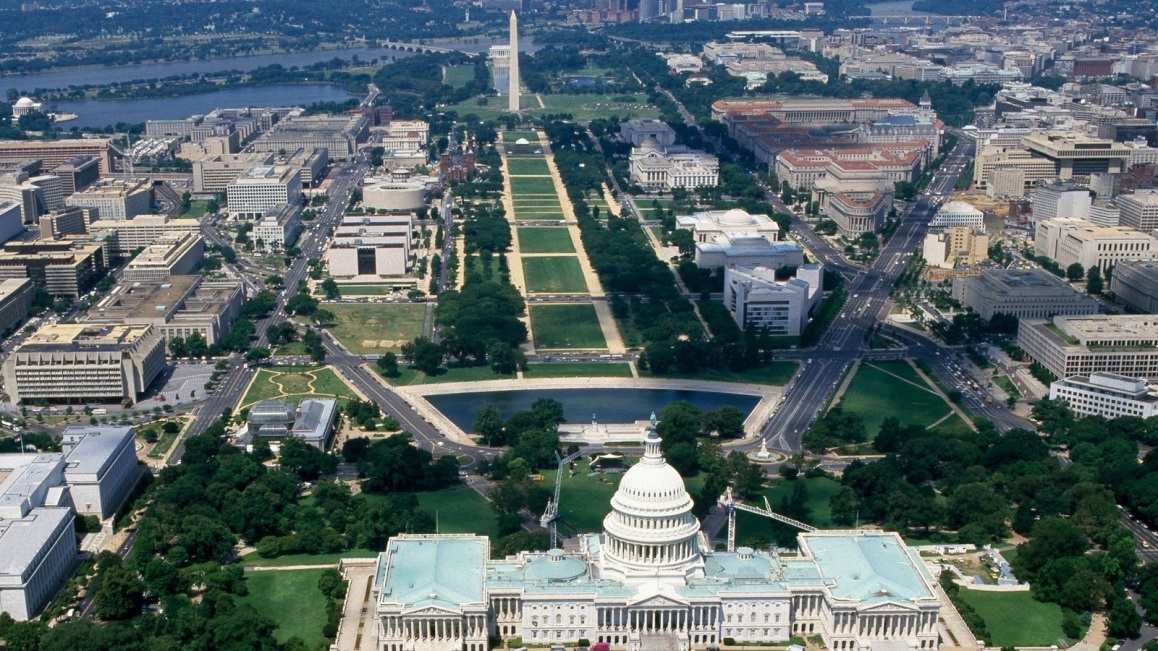 Planning and Designing a CityWashington
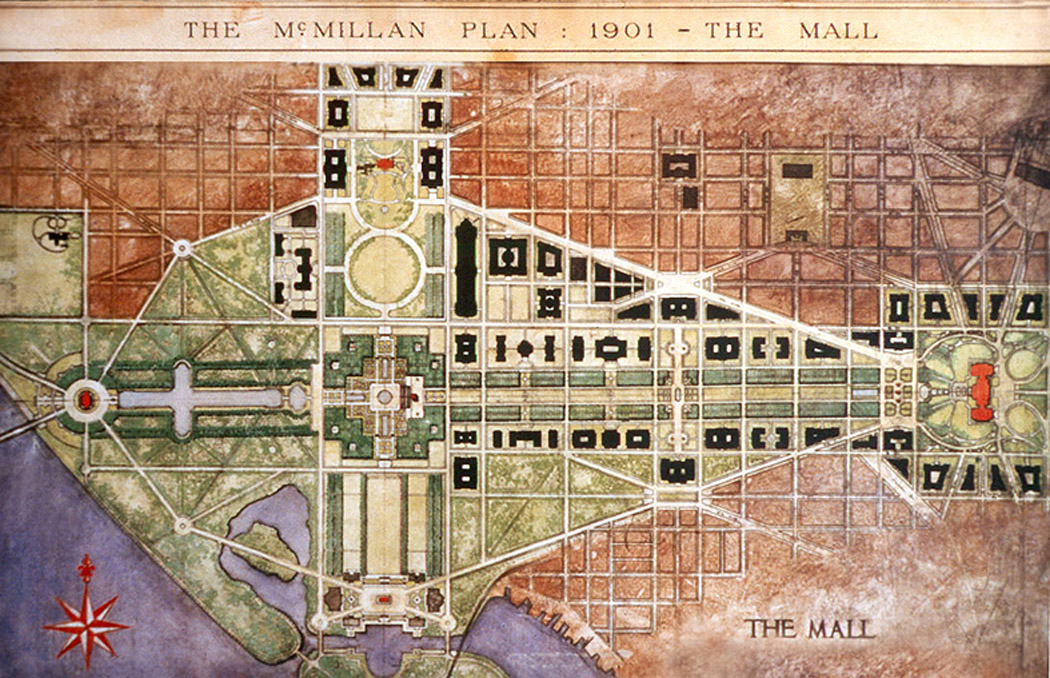 Pierre L’Enfant Plan of Washington DC  :  1791
Planning and Designing a CityWashington
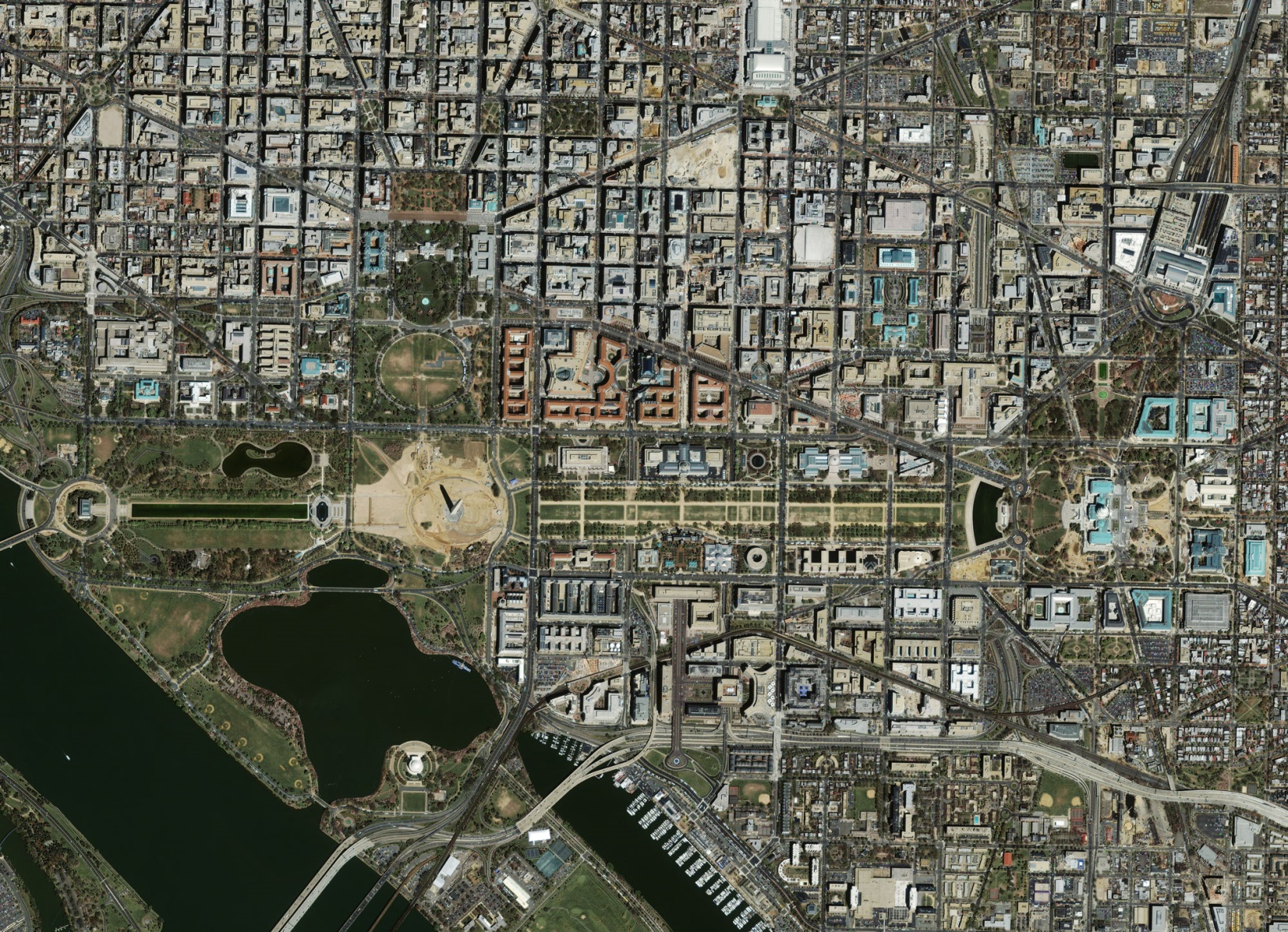 Planning and Designing a CityPhiladelphia
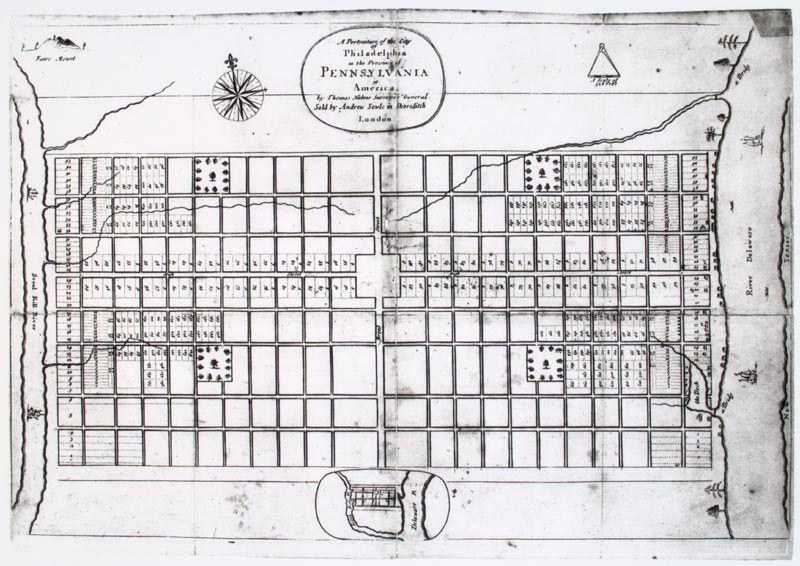 William Penn Plan for Philadelphia : 1682
Planning and Designing a CityNew York City
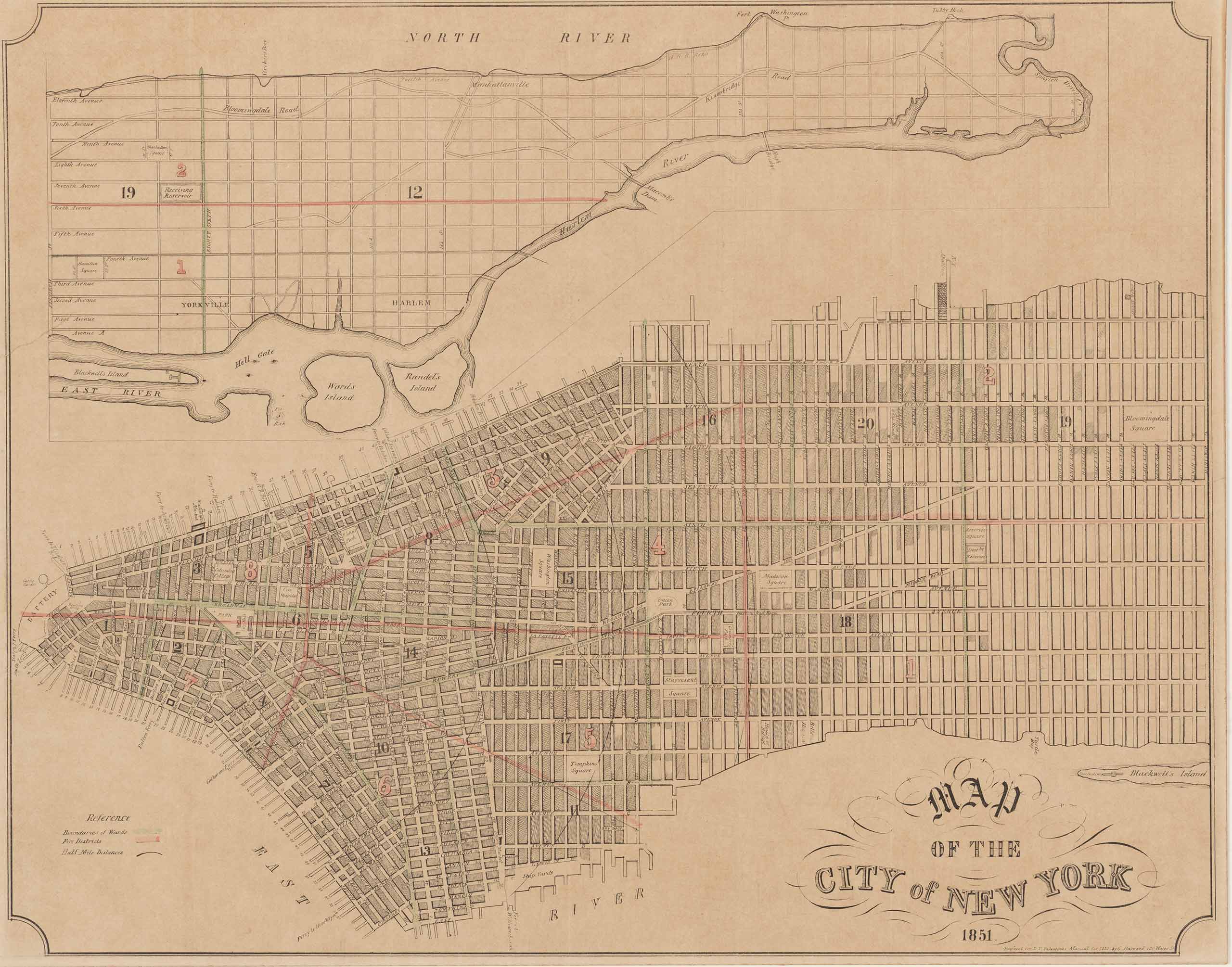 Gridiron Plan of New York : 1814
The Master Plan
Context: Relationship to adjacent structures
Programmatic Relationship: Use
Scale: Bulk/Density


ZONING
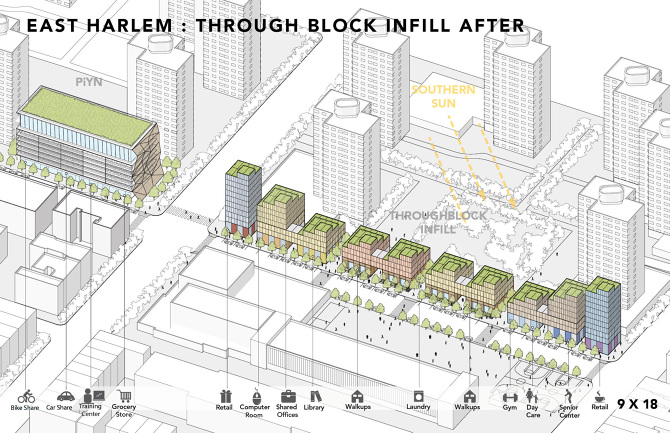 Rockefeller Center
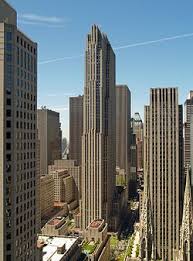 Lincoln Center
Times Square
Columbia University
Battery Park City
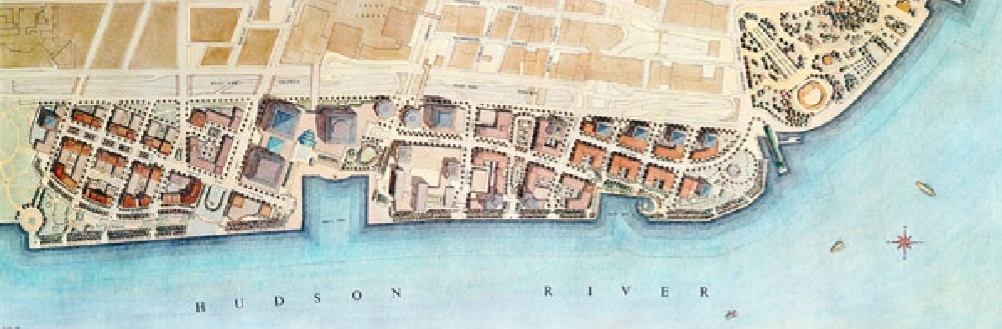 Class Lab: Metrotech
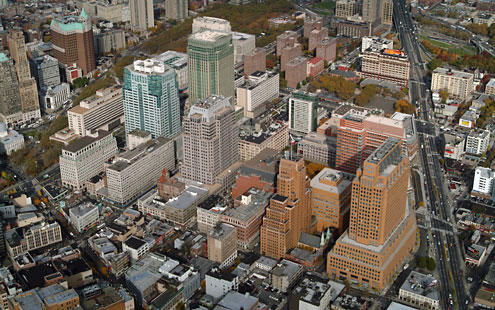 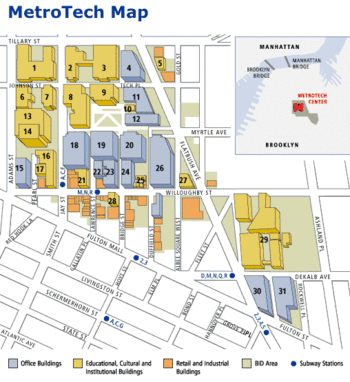 METROTECH was begun in the 1990s when developer Forest City Ratner and Brooklyn Poly (now NYU Tannon) got together to create a campus of office and educational buildings in an underused area of downtown Brooklyn.
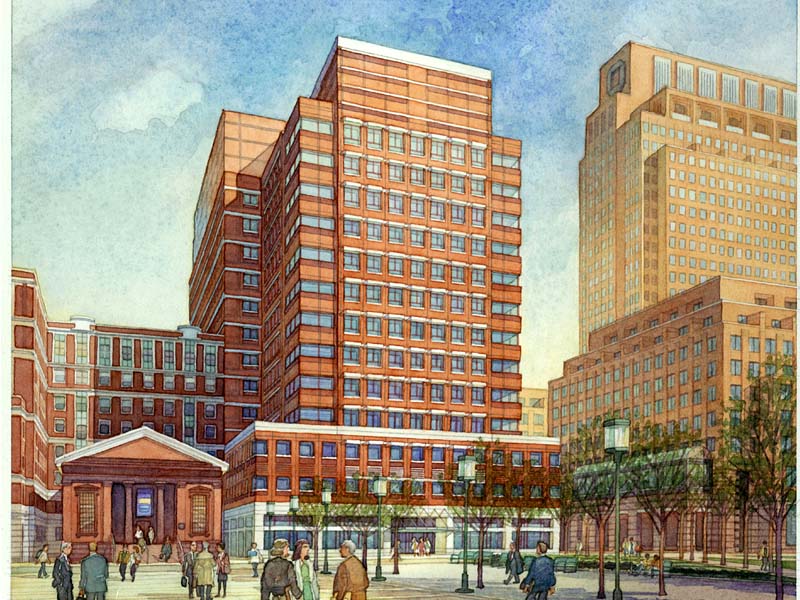 Scale of buildings
Hierarchy of buildings
Relation of buildings to existing buildings
Types of public space
Buildings’ relation to public space
Pedestrian circulation patterns
Relation of pedestrian and vehicular circulation
Things To Look For